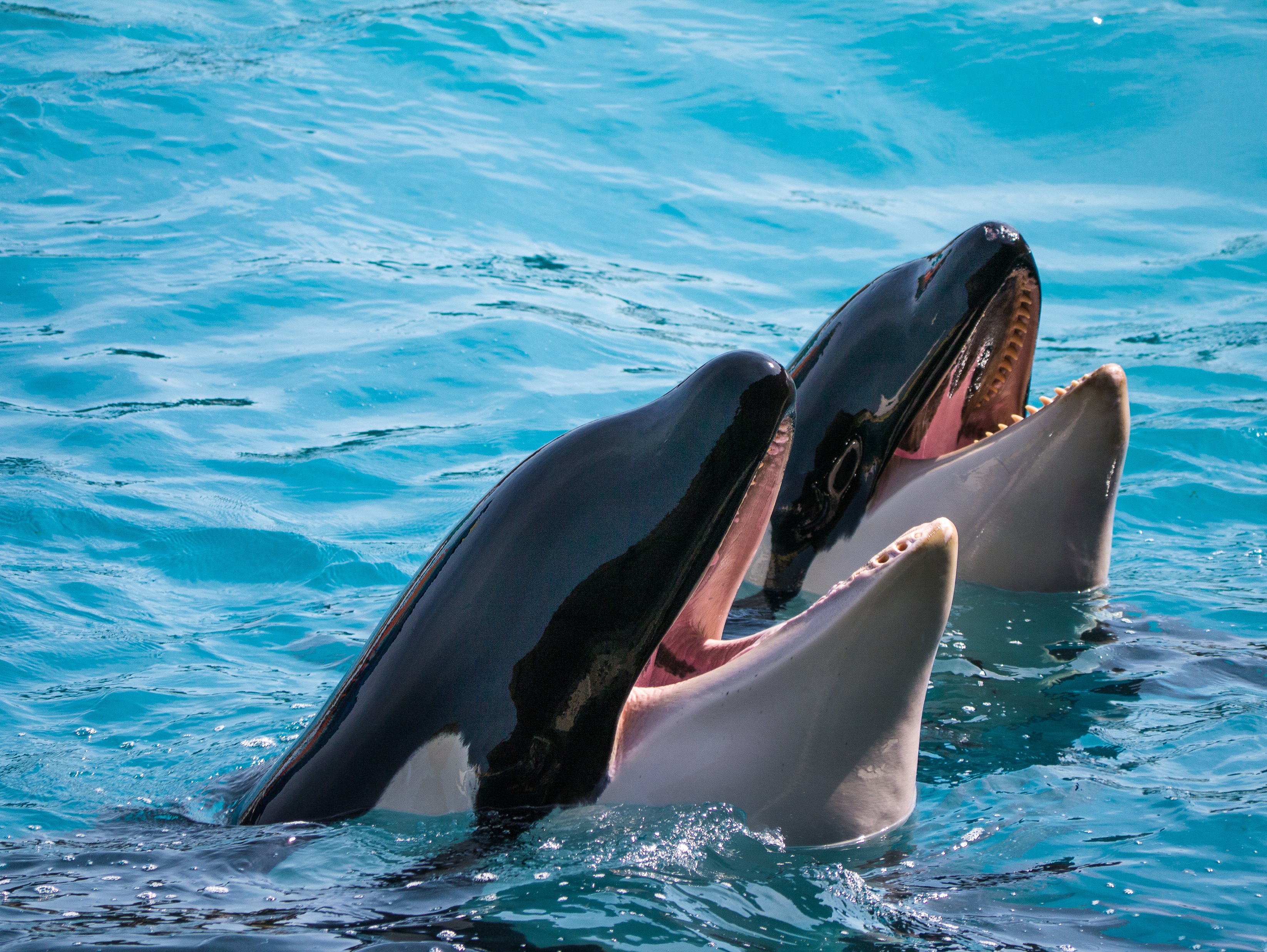 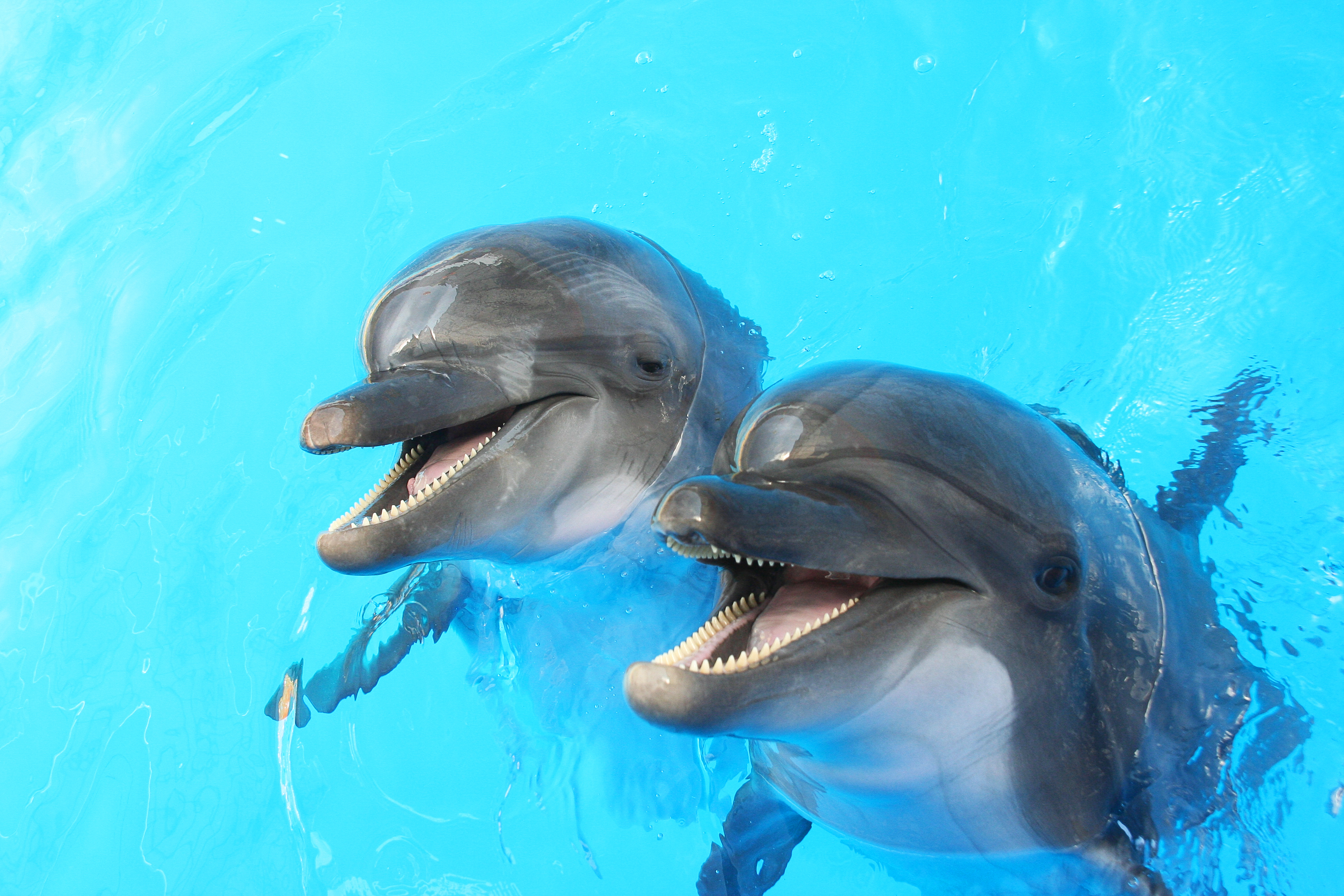 Dolphins and the orcas compete for the same food though they rarely fight.
Marines scientists sometimes monitor the populations in areas where the species may be under threat.
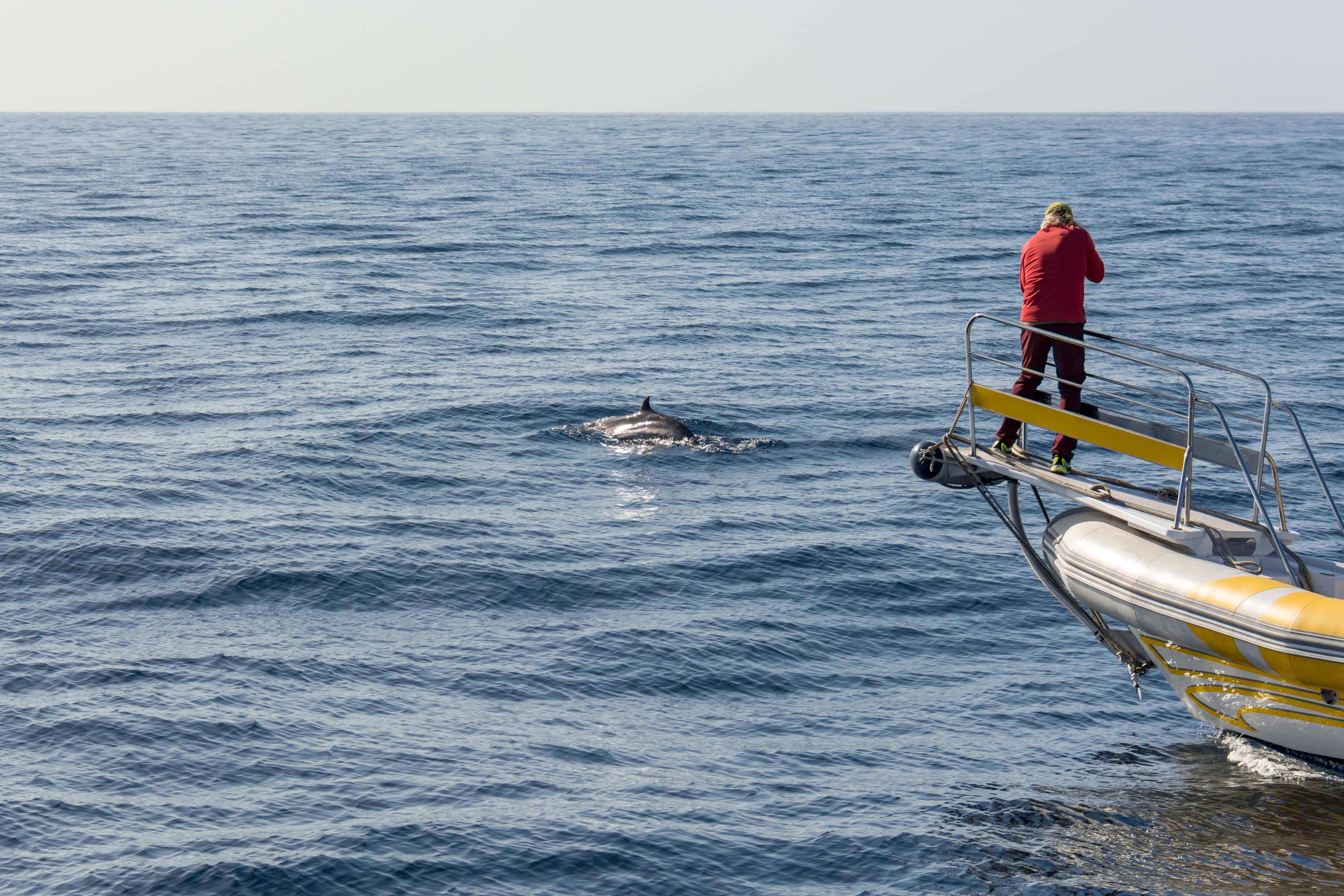 The dolphins and orcas are sometimes tagged, and photographed,  so their movements can be tracked.
July
January
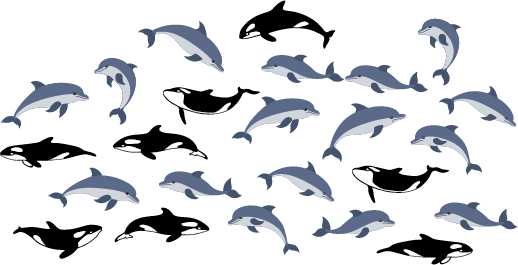 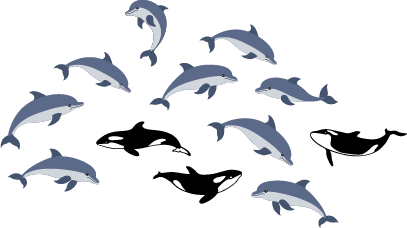 Two surveys off the coast of Kaikoura, in different months, showed these data.
What fraction of the animals located were orcas? What fraction were dolphins?
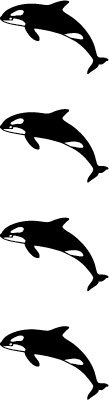 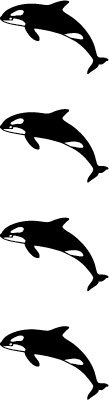 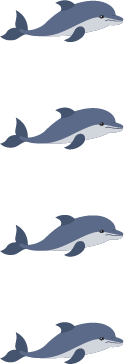 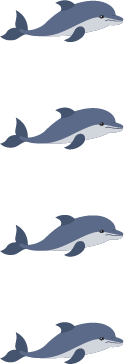 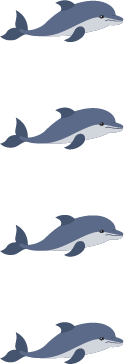 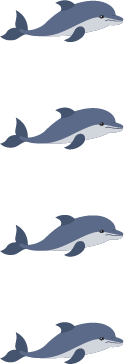 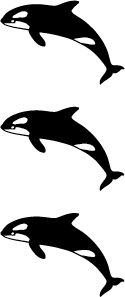 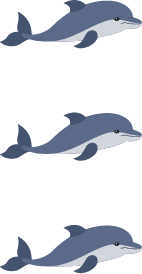 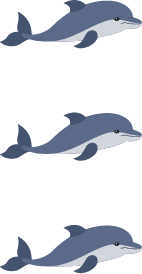 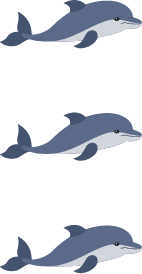 July
January
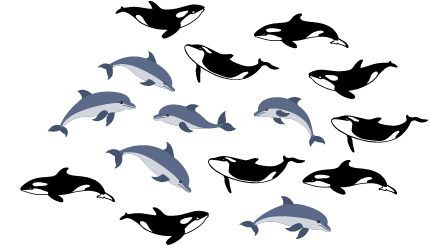 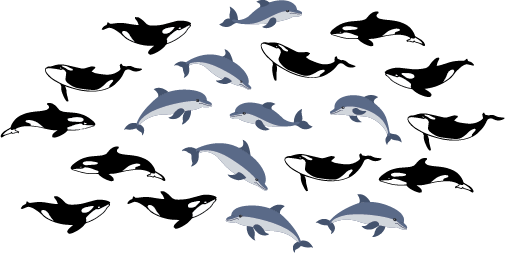 These data are from two surveys in Otago Harbour, in different months
What fractions can you find in the data?
Otago Harbour in January
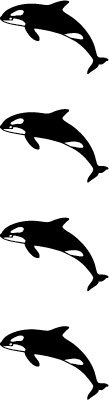 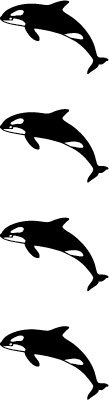 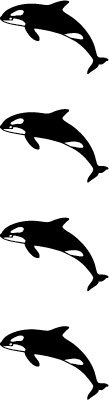 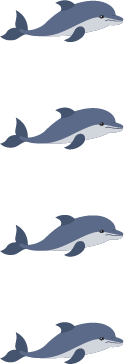 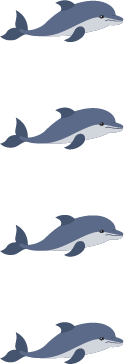 Otago Harbour in July
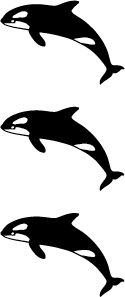 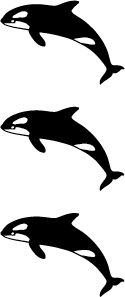 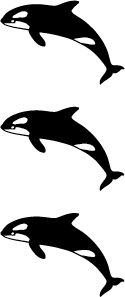 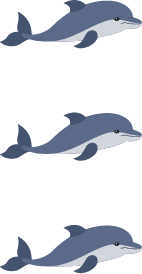 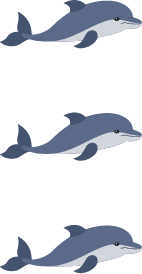